Policía Nacional de Colombia
PROYECTOS
2020
Apropiación
$262.955
Comprometido
$250.496
   16%
Obligado
$92.931
Ejecución Proyectos de Inversión 2019
Gestión General
16%
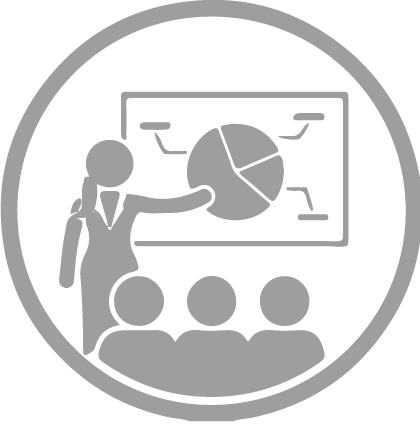 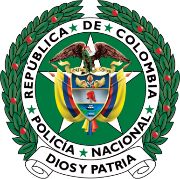 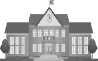 Comprometido
$42.697
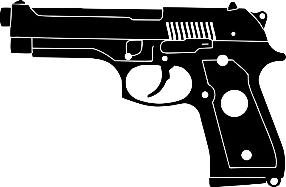 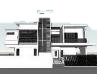 * Cifras en millones de pesos
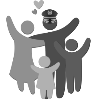 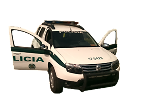 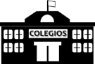 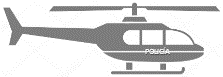 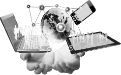 Ejecución Proyectos de Inversión 2019
Salud
Apropiación
$12.531
Comprometido
$12.531
   100%
Obligado
$0
    0%
100%
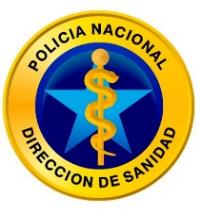 Comprometido
$12.531
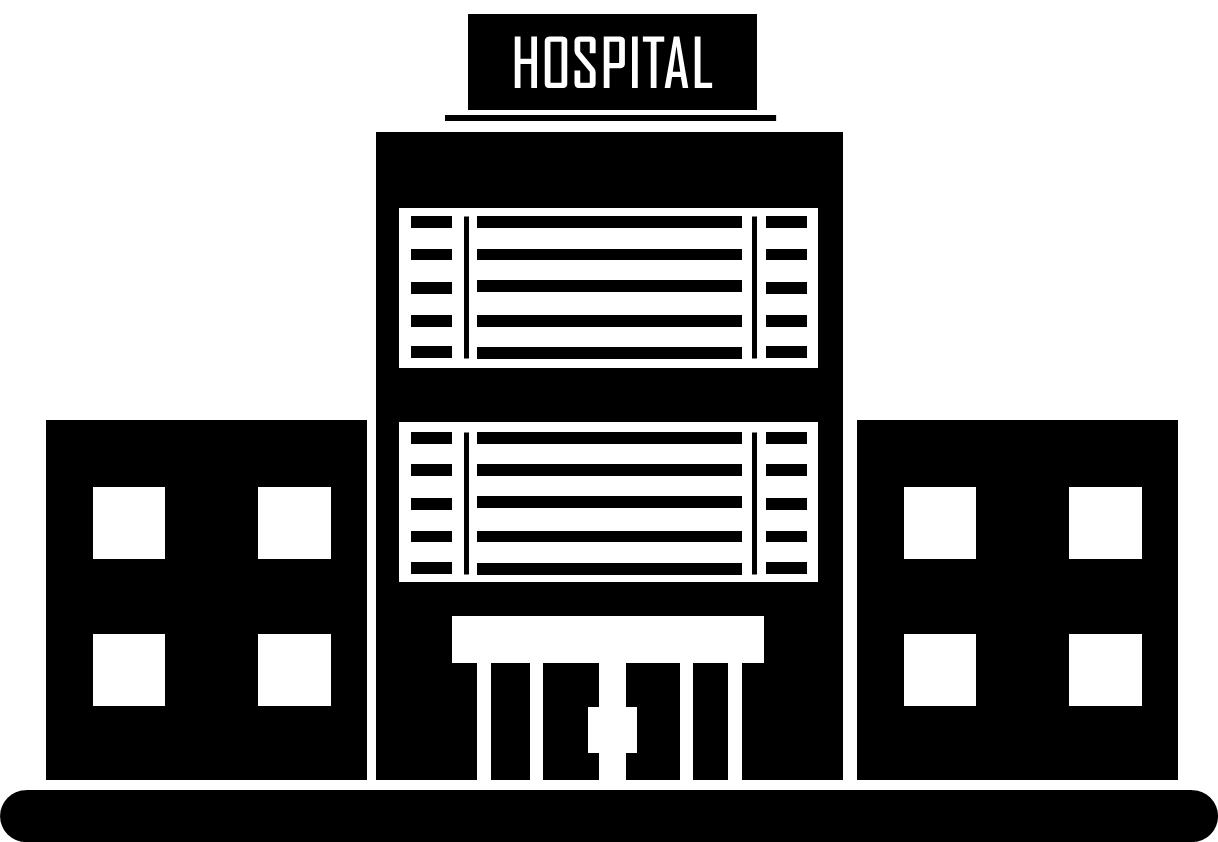 * Cifras en millones de pesos
Carrera 59 # 26-21 CAN, Bogotá 
ofpla.guder@policia.gov.co
www.policia.gov.co